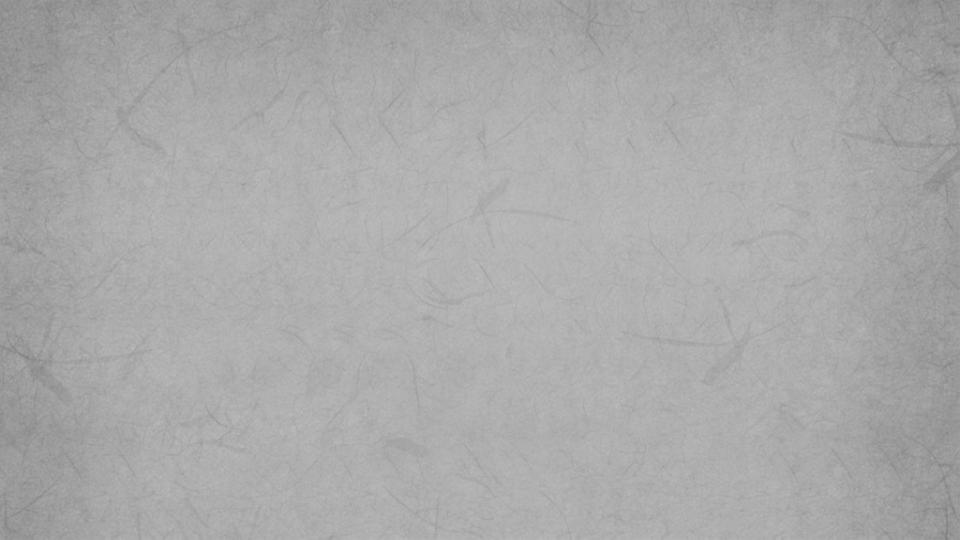 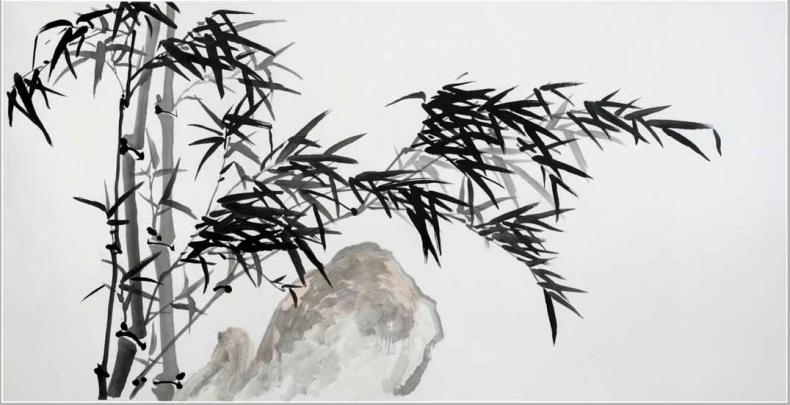 PowerPoint模板
中国风墨竹
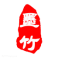 目录页
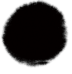 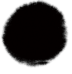 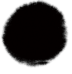 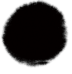 一
二
三
四
单击此处添加目录
单击此处添加目录
单击此处添加目录
单击此处添加目录
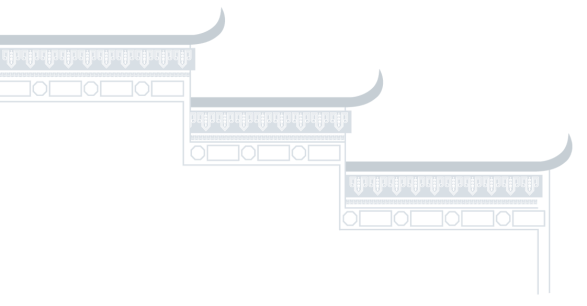 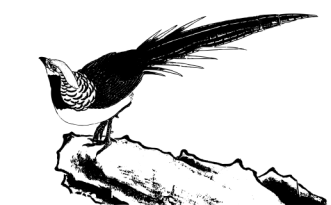 单击此处添加标题
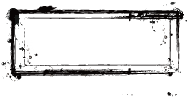 添加标题
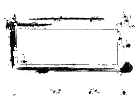 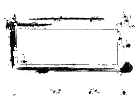 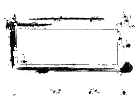 添加文本
添加文本
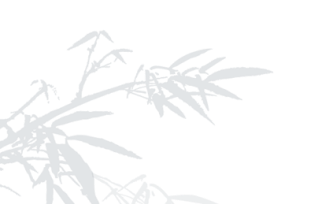 添加文本
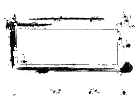 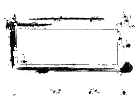 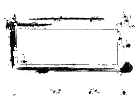 添加文本
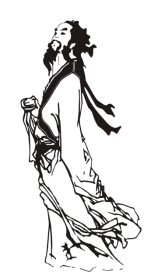 添加文本
添加文本
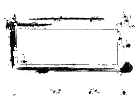 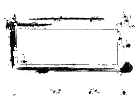 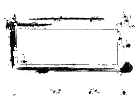 添加文本
添加文本
添加文本
单击此处添加标题
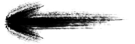 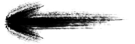 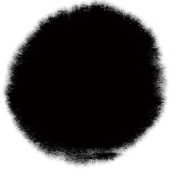 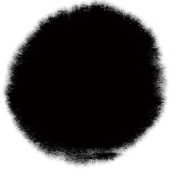 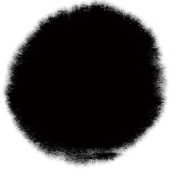 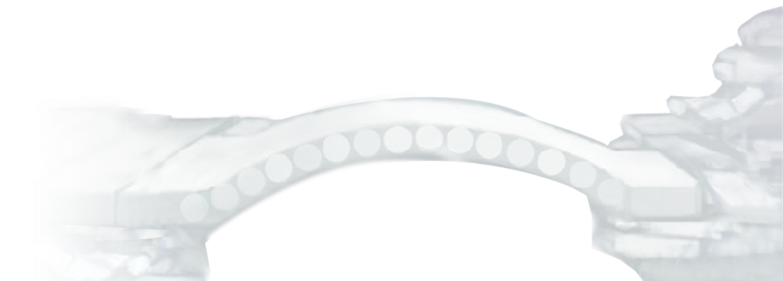 添加文字
添加文字
添加文字
单击此处添加文本
单击此处添加文本
单击此处添加文本
单击此处添加文本
单击此处添加文本
单击此处添加文本
单击此处添加文本
单击此处添加文本
单击此处添加文本
单击此处添加标题
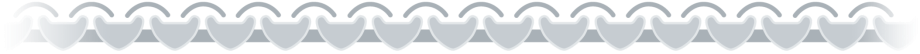 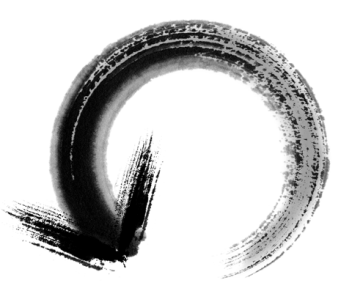 添加标题
单击此处添加文本
单击此处添加文本
单击此处添加文本
单击此处添加文本
单击此处添加文本
单击此处添加文本
单击此处添加标题
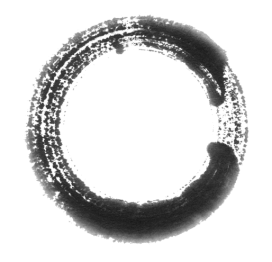 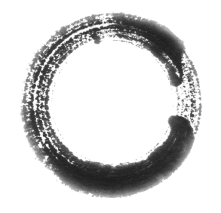 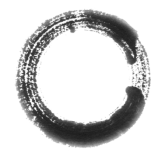 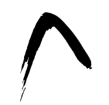 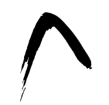 文本
文本
文本
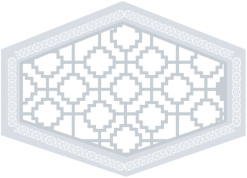 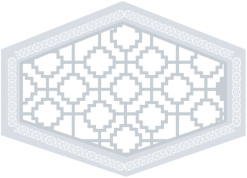 单击此处添加标题
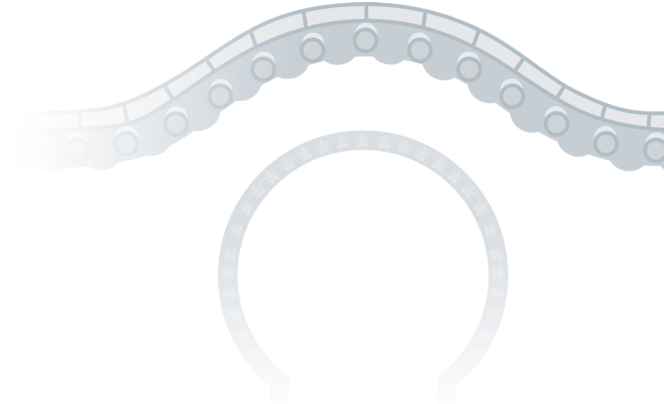 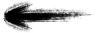 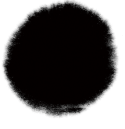 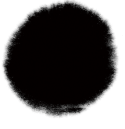 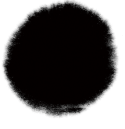 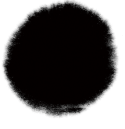 单击此处添加文本
单击此处添加文本
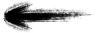 单击此处添加文本
添加文字
添加文字
添加文字
添加文字
单击此处添加文本
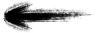 单击此处添加文本
单击此处添加文本
单击此处添加文本
单击此处添加文本
单击此处添加文本
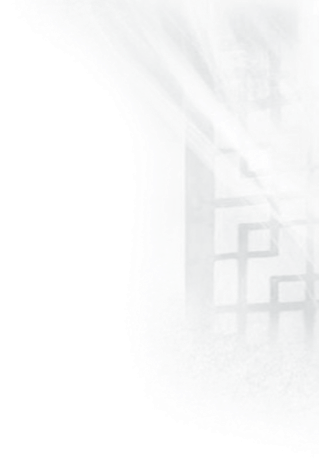 单击此处添加标题
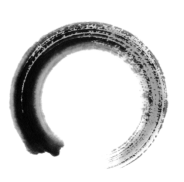 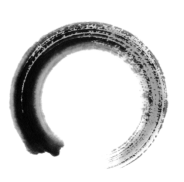 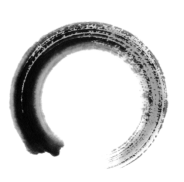 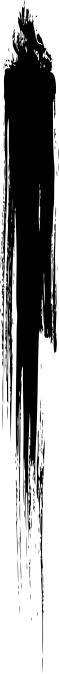 添加文本
添加文本
添加文本
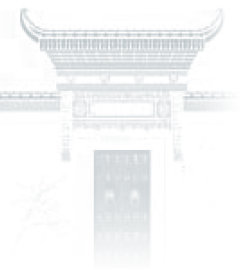 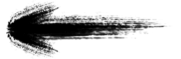 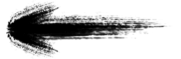 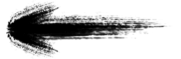 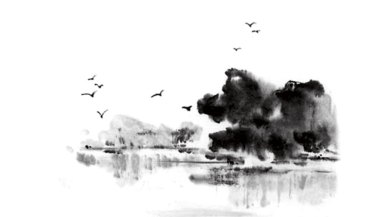 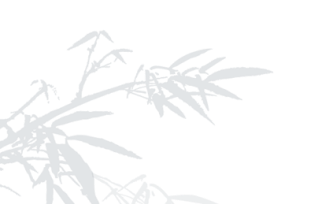 单击此处添加文本
单击此处添加标题
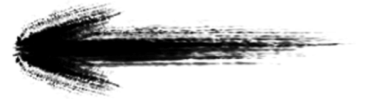 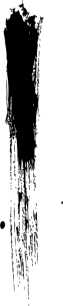 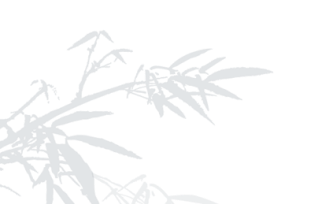 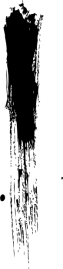 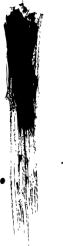 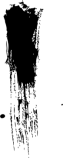 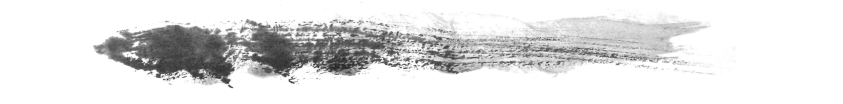 添加标题
2010
2011
2012
2013
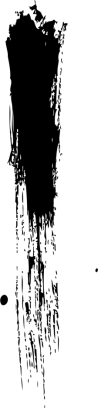 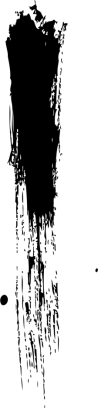 单击此处添加标题
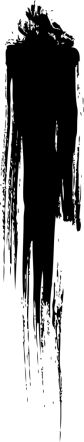 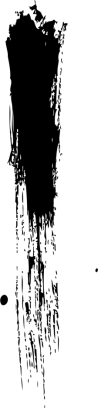 单击此处添加标题
单击此处添加文本
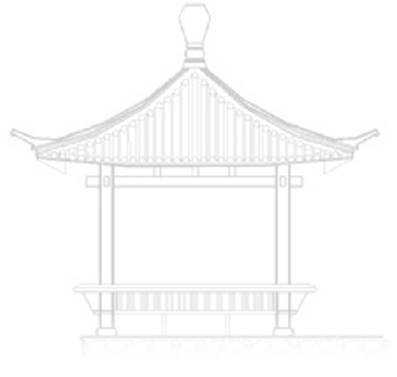 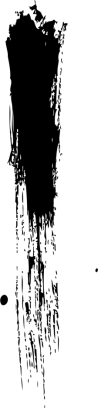 单击此处添加文本
单击此处添加文本
单击此处添加文本
单击此处添加标题
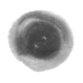 单击此处添加文字
一
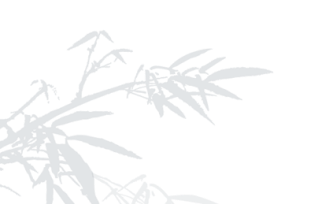 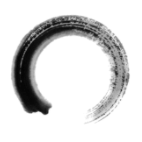 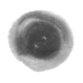 二
单击此处添加文字
添加文字
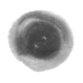 三
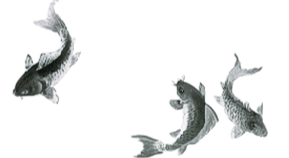 单击此处添加文字
单击此处添加文字
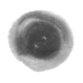 四
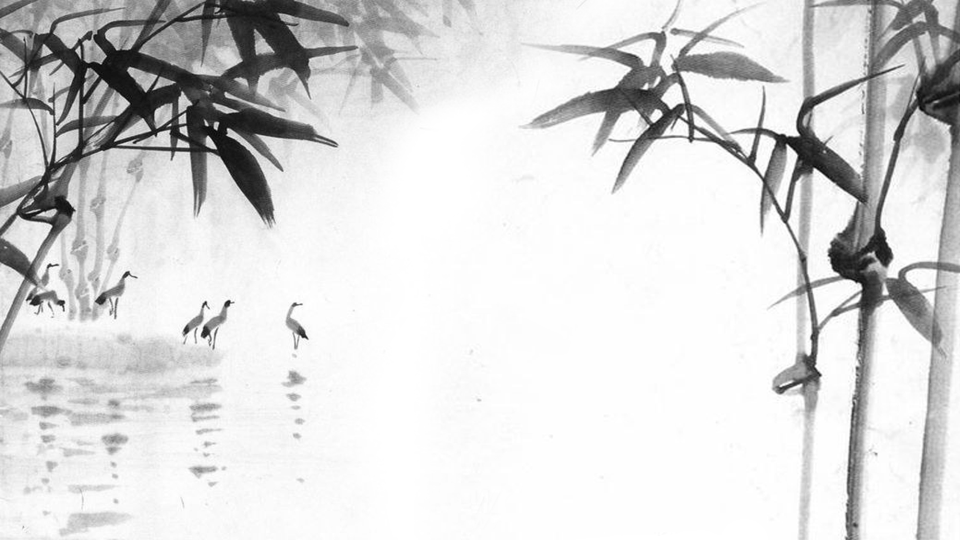 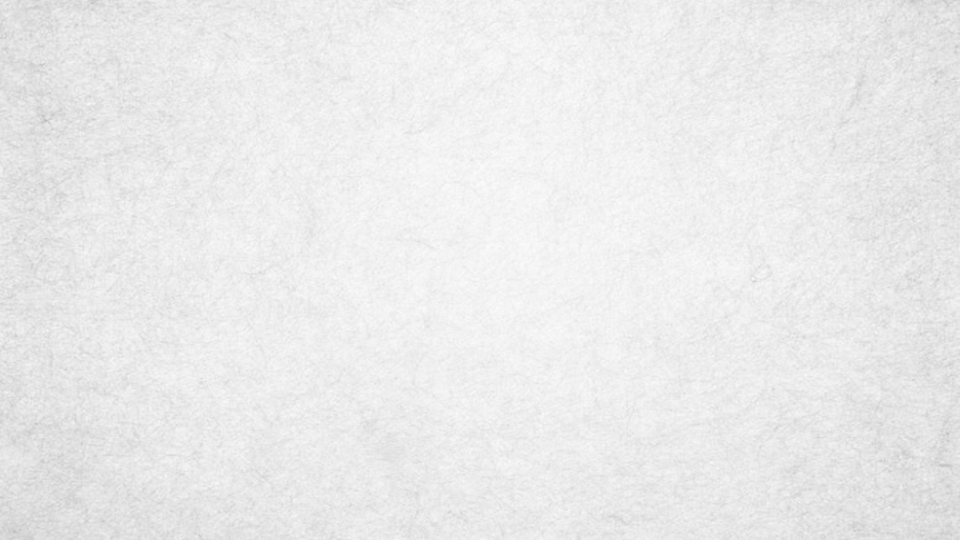 谢谢观赏！